Update On Strategic Priorities
Subline:  Excellent delivery on strategic priorities as set out at the Capital Market Day 2023
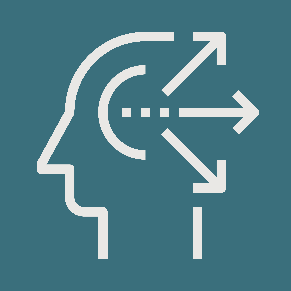 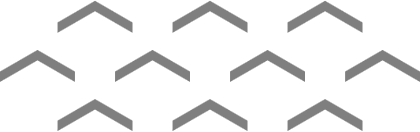 Priorities
Status
Comments
Improve cash flow
Comment 1
Comment 2
Increase profitability
Comment 1
Comment 2
Increase M&A pace
Comment 1
Comment 2
Divest Automotive business
Comment 1
Comment 2
Enter Maritime business
Comment 1
Comment 2
www.strategypunk.com
Update On Strategic Priorities
Subline:  Excellent delivery on strategic priorities as set out at the Capital Market Day 2023
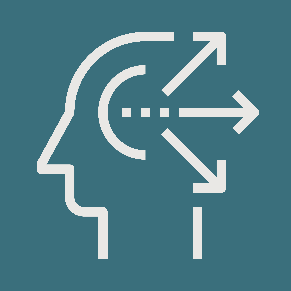 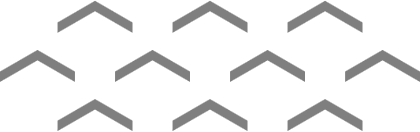 Priorities
Status
Comments
Priority 1
Comment 1
Comment 2
Priority 2
Comment 1
Comment 2
Priority 3
Comment 1
Comment 2
Priority 4
Comment 1
Comment 2
Priority 5
Comment 1
Comment 2
www.strategypunk.com